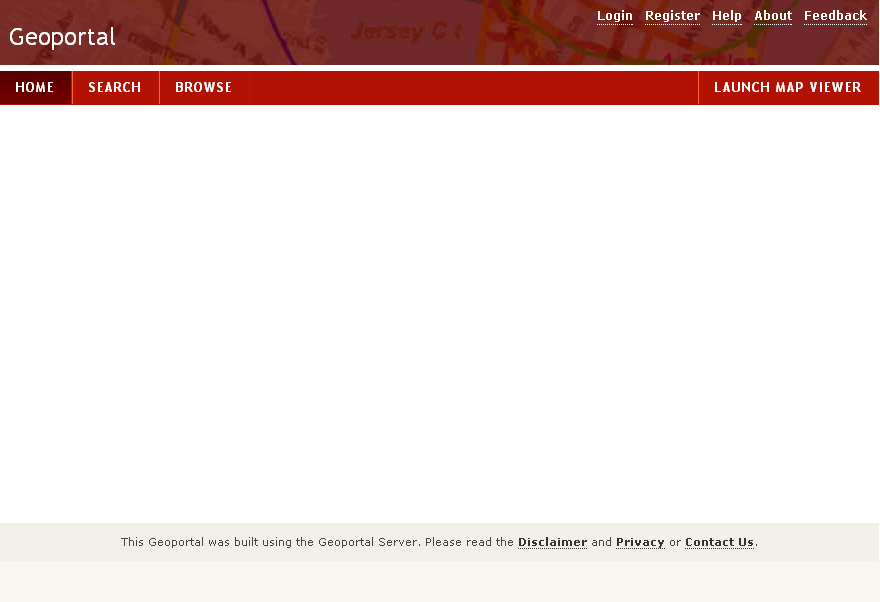 Geoportal XML Indexing

Christine White, Esri
cwhite@esri.com
Geoportal provides services for discovery
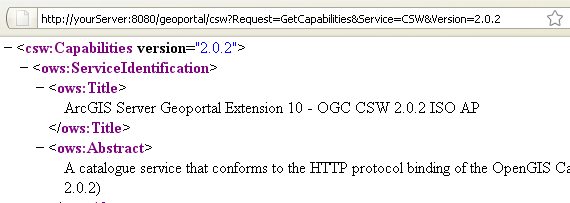 OGC CS-W 
REST
OpenSearch
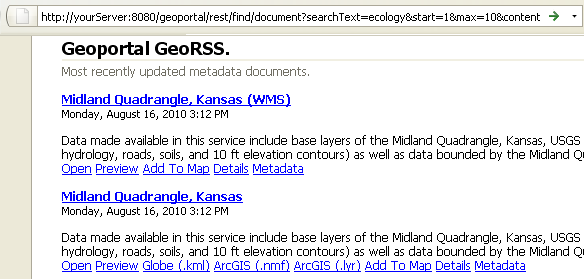 Read: Details of Lucene Indexing in the Geoportal
Lucene: open source search engine by Apache
Content submitted for indexing will be assigned a meaning.
Meaning determines how Lucene will index the content and how it may be searched
Lucene references property-meanings.xml to index the metadata value for search and retrieval
When a user searches by ‘title’, Lucene is searching all its title indexes for the search term
You can add meanings if existing ones do not suit your organization’s needs
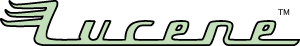 Publishing process
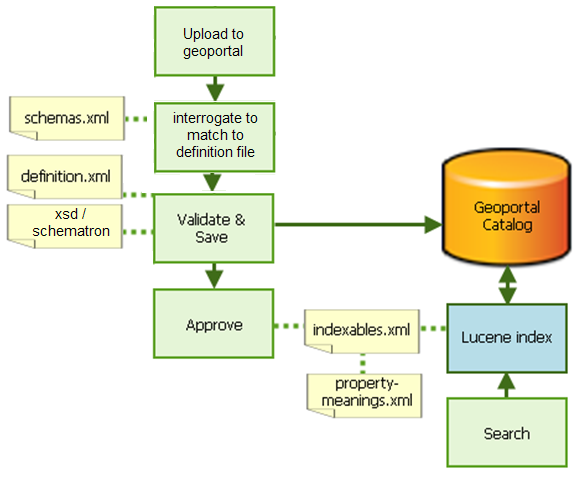 For GXE, the definition.xml file 
calls the GXE files, which 
Generate the UI and 
Resulting metadata XML
GXE files
Schemas.xml—List of Schemas
Lists supported profiles

Determines order of interrogating an uploaded document
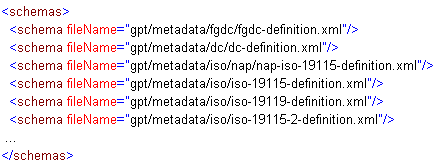 Definition file includes interrogation and validation
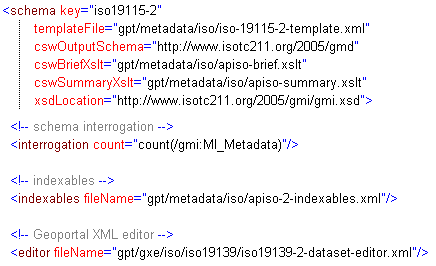 Validation Order
Geoportal will use one validation mechanism at a time; if you have enabled all three, here is what happens:

Validate based on the validation rules in the definition.xml <parameter> elements, displaying any errors found.

If you fix those problem elements and attempt to publish again, it would pass validation on the <parameter> elements, but would then show any errors that result from the xsd validation.

If you fix the problem elements and attempt to publish again, it would pass the first two mechanisms of validation and finally apply the Schematron validation, displaying errors associated with that.
Details page can use an XSLT - http://sourceforge.net/apps/mediawiki/geoportal/index.php?title=Use_an_XSLT_to_Render_the_Details_Page
Without an xslt, will use definition.xml file to render Details page
Only defined <parameter> elements will be displayed

Map the details XSLT parameters to a file accessible to your geoportal
Useful for more metadata to user in human-readable form
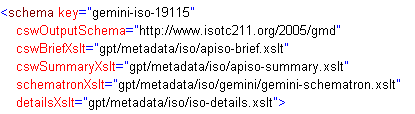 indexables.xml
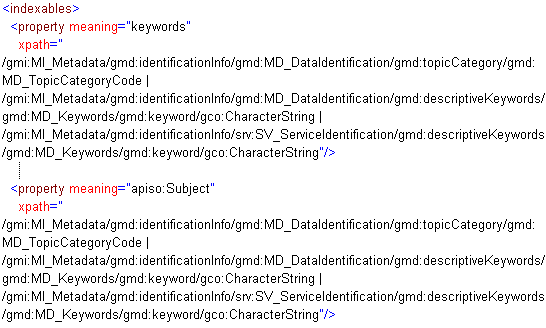 [Speaker Notes: Determines what properties are queriable and how search results are returned when a user submits search criteria to the geoportal
Approved metadata document is indexed, assigning a particular meaning to certain metadata elements
'meanings’ are defined in property-meanings.xml
indexables.xml makes a connection between an element's XML xpath and its associated meaning in the property-meanings.xml file]
Property-meanings.xml
Maps to the meanings assigned in the indexables.xml
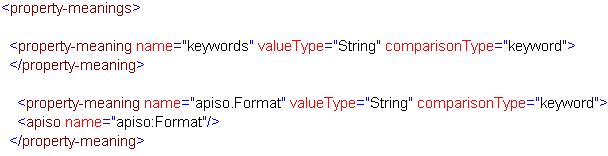 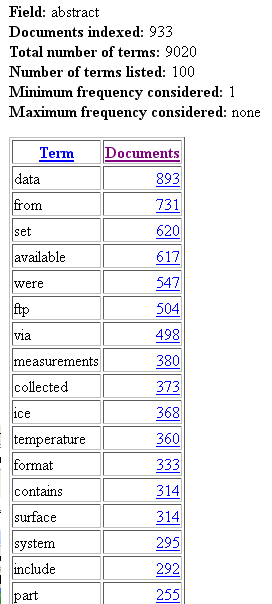 View geoportal’s lucene index
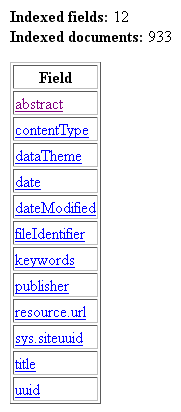 //server/geoportal/rest/index/stats/fields
Resources
Details of Lucene Indexing in the Geoportal 
on geoportal doc wiki - http://sourceforge.net/apps/mediawiki/geoportal/index.php?title=Details_of_Lucene_Indexing_in_the_Geoportal

Geoportal Server: http://esriurl.com/geoportal 

Me: cwhite@esri.com